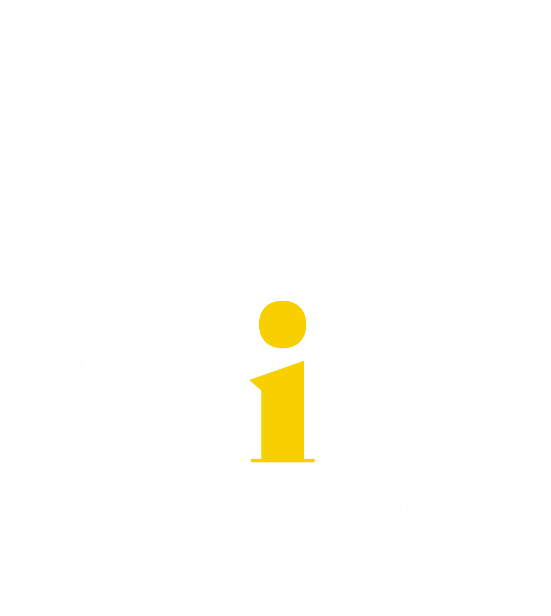 April 2023 EBP Tip of the Month
EFFECTIVE REINFORCEMENT
ICIS
Interagency Council on Intermediate Sanctions
Brought to you by
What is Effective Reinforcement?

May include verbal praise or affirmation
Highlights a specific pro-social behavior
Evokes the client’s thoughts on the benefits of the behavior
Client thinks and verbalizes short term and long term beneficial consequences of the action
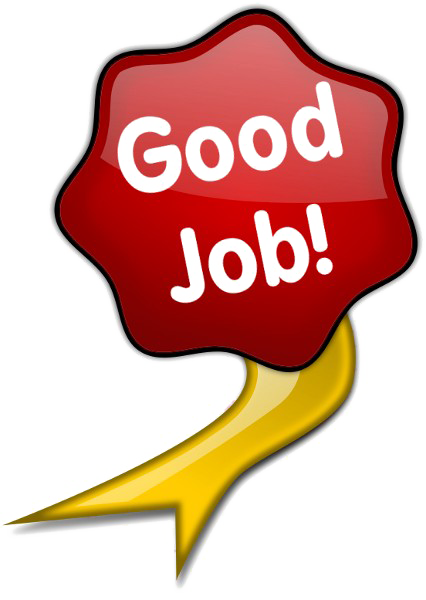 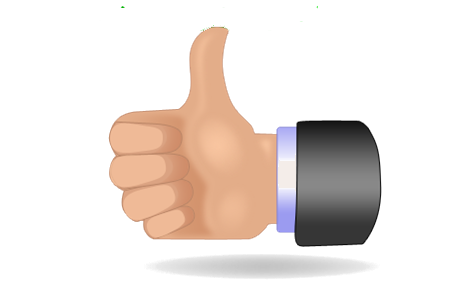 Steps to Effective Reinforcement

Inform the client the specific behavior you like.
Explain why you like the behavior
Ask the client to express how the behavior positively benefits her/him in the short term and in the long term. (Or benefits while in CJ system and later in the community
Effective Reinforcement		

Practice Suggestion

Instructions:

Identify a pro-social behavior a client is doing or did 

Explain why you like the behavior

Have the client talk about how continuing this benefits her/him.  Pay attention to the pro-social thoughts and feelings. 

Note if the reason(s) for change is internal (coming from her/him) or external (coming from you or agency). Long lasting change is internal.
POSITVE REINFORCEMENT:
JOB
https://youtu.be/An0QRakR8Zw
(Click link above for video presentation)
POSITVE REINFORCEMENT:
TREATMENT
https://youtu.be/q-JlFRggN9M
(Click link above for video presentation)